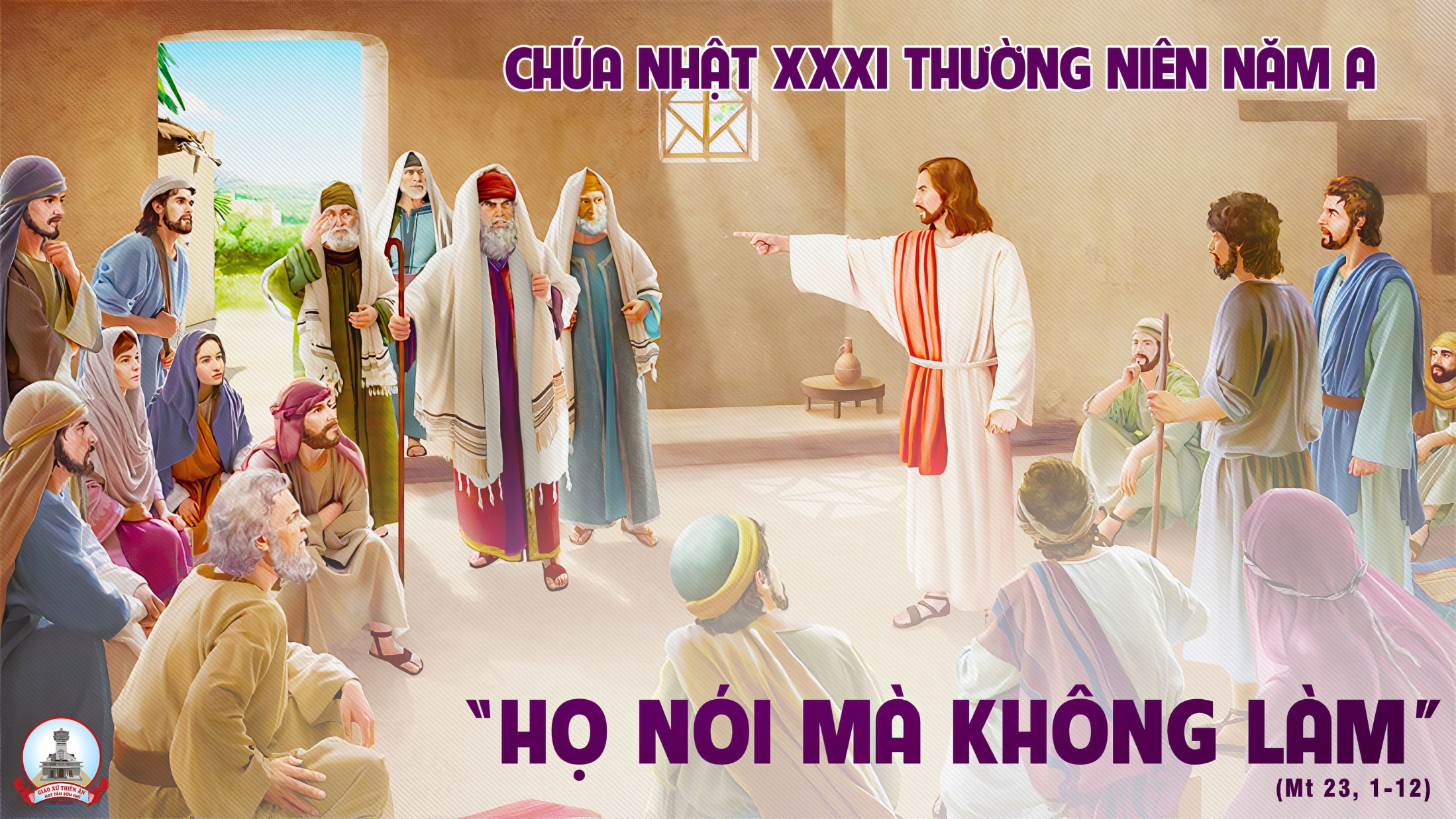 Ca Nhập LễCon Bước LênLm. Kim Long
Đk: Con tiến lên bàn thờ, cùng dâng Chúa đây hợp dâng thánh lễ. Đây lễ chiên chiều xưa, con Chúa uy linh đã trao hiến thân mình.
Tk1: Muôn tâm hồn liên kết trong tình thân, dâng tiến Cha toàn năng lễ vật hy sinh. Xin Cha lành cho lễ dâng toàn thiêu, mưa xuống muôn hồng ân nhuần thấm tâm hồn.
Đk: Con tiến lên bàn thờ, cùng dâng Chúa đây hợp dâng thánh lễ. Đây lễ chiên chiều xưa, con Chúa uy linh đã trao hiến thân mình.
Tk2: Con nguyện cầu xin Chúa thương trần gian, cho khắp nơi bình an giáo hội rộng lan. Cho muôn người thôi oán thương hận tan. Cho khói binh mờ tan, hạnh phúc tuôn tràn.
Đk: Con tiến lên bàn thờ, cùng dâng Chúa đây hợp dâng thánh lễ. Đây lễ chiên chiều xưa, con Chúa uy linh đã trao hiến thân mình.
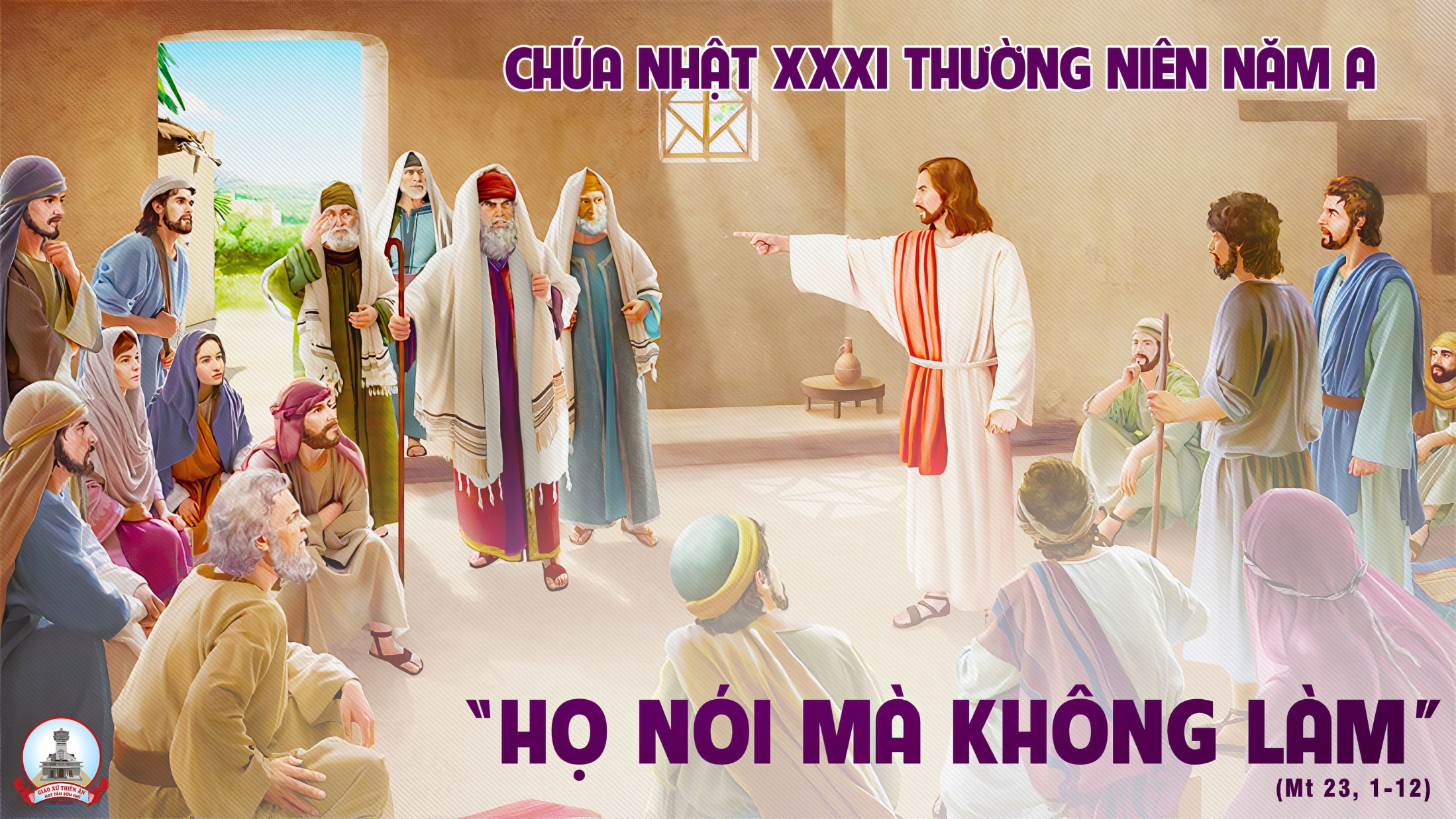 KINH VINH DANH
Chủ tế: Vinh danh Thiên Chúa trên các tầng trời.A+B: Và bình an dưới thế cho người thiện tâm.
A: Chúng con ca ngợi Chúa.
B: Chúng con chúc tụng Chúa. A: Chúng con thờ lạy Chúa. 
B: Chúng con tôn vinh Chúa.
A: Chúng con cảm tạ Chúa vì vinh quang cao cả Chúa.
B: Lạy Chúa là Thiên Chúa, là Vua trên trời, là Chúa Cha toàn năng.
A: Lạy con một Thiên Chúa,            Chúa Giêsu Kitô.
B: Lạy Chúa là Thiên Chúa, là Chiên Thiên Chúa là Con Đức Chúa Cha.
A: Chúa xóa tội trần gian, xin thương xót chúng con.
B: Chúa xóa tội trần gian, xin nhậm lời chúng con cầu khẩn.
A: Chúa ngự bên hữu Đức Chúa Cha, xin thương xót chúng con.
B: Vì lạy Chúa Giêsu Kitô, chỉ có Chúa là Đấng Thánh.
Chỉ có Chúa là Chúa, chỉ có Chúa là đấng tối cao.
A+B: Cùng Đức Chúa Thánh Thần trong vinh quang Đức Chúa Cha. 
Amen.
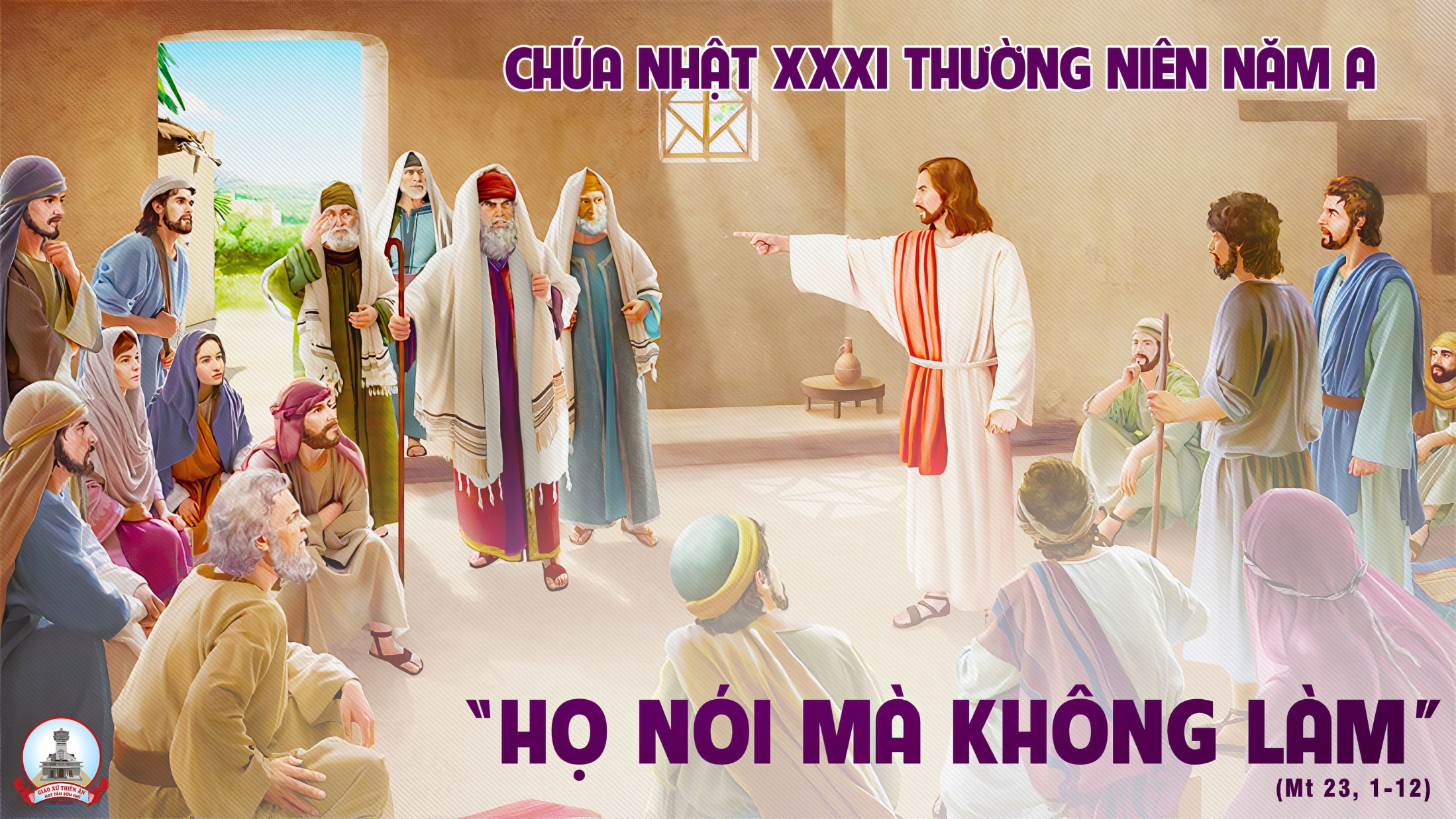 Thánh Vịnh 130Chúa Nhật XXXI Thường NiênNăm AHuy Hoàng03 Câu
Đk: Lạy Chúa, xin gìn giữ linh hồn con trong bình an của Ngài.
Tk1: Lòng con chẳng dám tự cao, mắt con chẳng dám tự hào Chúa ơi. Đường cao vọng chẳng đời nào bước, việc diệu kỳ vượt sức chẳng cầu.
Đk: Lạy Chúa, xin gìn giữ linh hồn con trong bình an của Ngài.
Tk2: Hồn con dù trước dù sau. Giữ thinh lặng giữ thanh bình mãi luôn. Như trẻ nhỏ tựa lòng hiền mẫu, hồn con này lặng lẽ an vui.
Đk: Lạy Chúa, xin gìn giữ linh hồn con trong bình an của Ngài.
Tk3: Cậy trông vào Chúa nào Ích – diên. Mãi luôn mọi lúc một lòng vững tin. Cậy trông vào tình Người thương mến, vì chỉ có Ngài là Thiên Chúa ta thờ.
Đk: Lạy Chúa, xin gìn giữ linh hồn con trong bình an của Ngài.
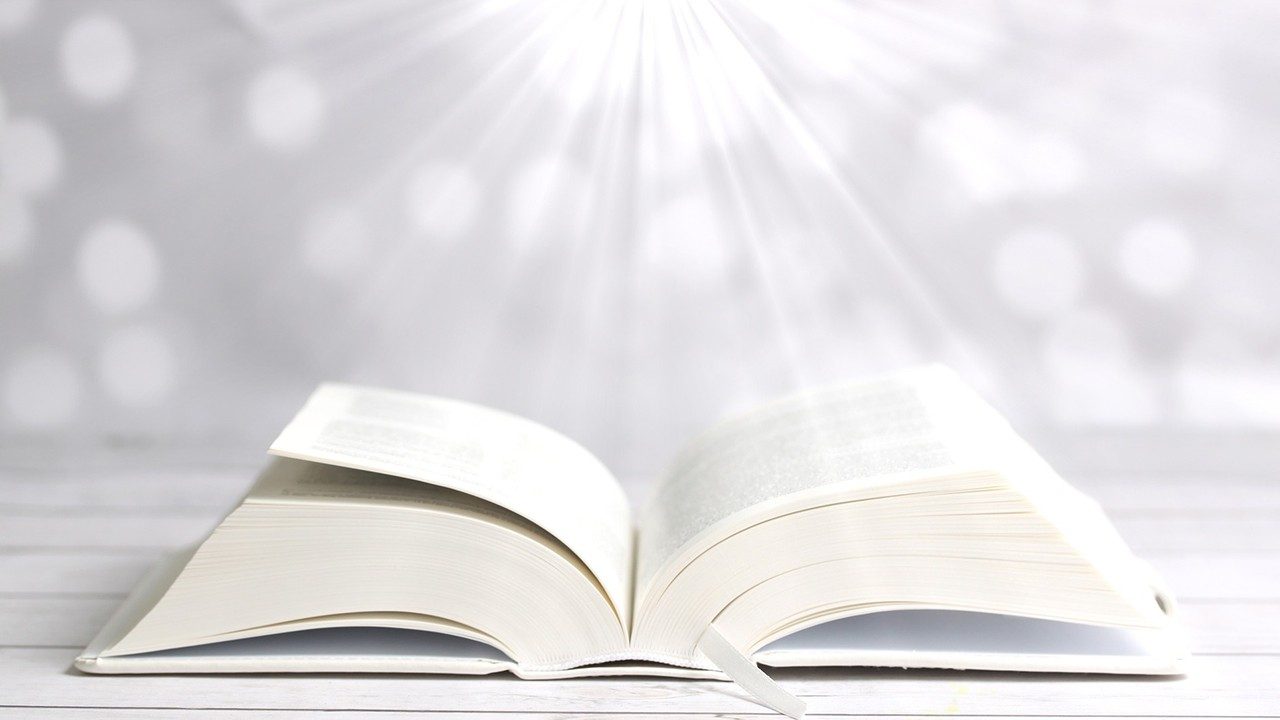 Bài đọc 1
   Các ngươi đã đi trệch đường và làm cho nhiều người lảo đảo.
   Bài trích sách ngôn sứ Ma-la-khi.
Alleluia - Alleluia:
Xin Cha của Đức Giê-su Ki-tô, Chúa chúng ta soi lòng mở trí cho anh em. Để anh em thấy rõ đâu là niềm hy vọng anh em nhận được nhờ ơn Người kêu gọi anh em.
Alleluia …
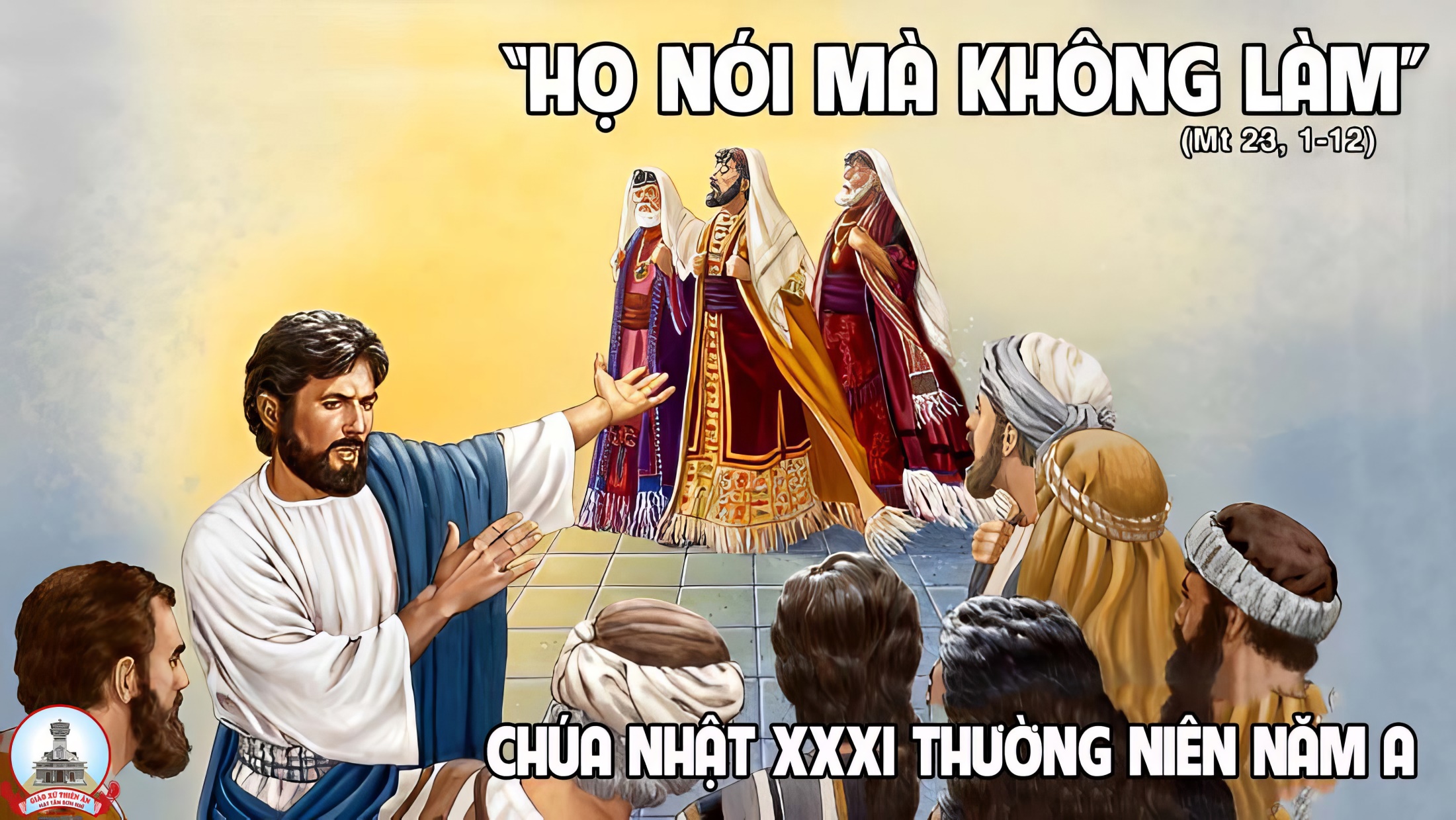 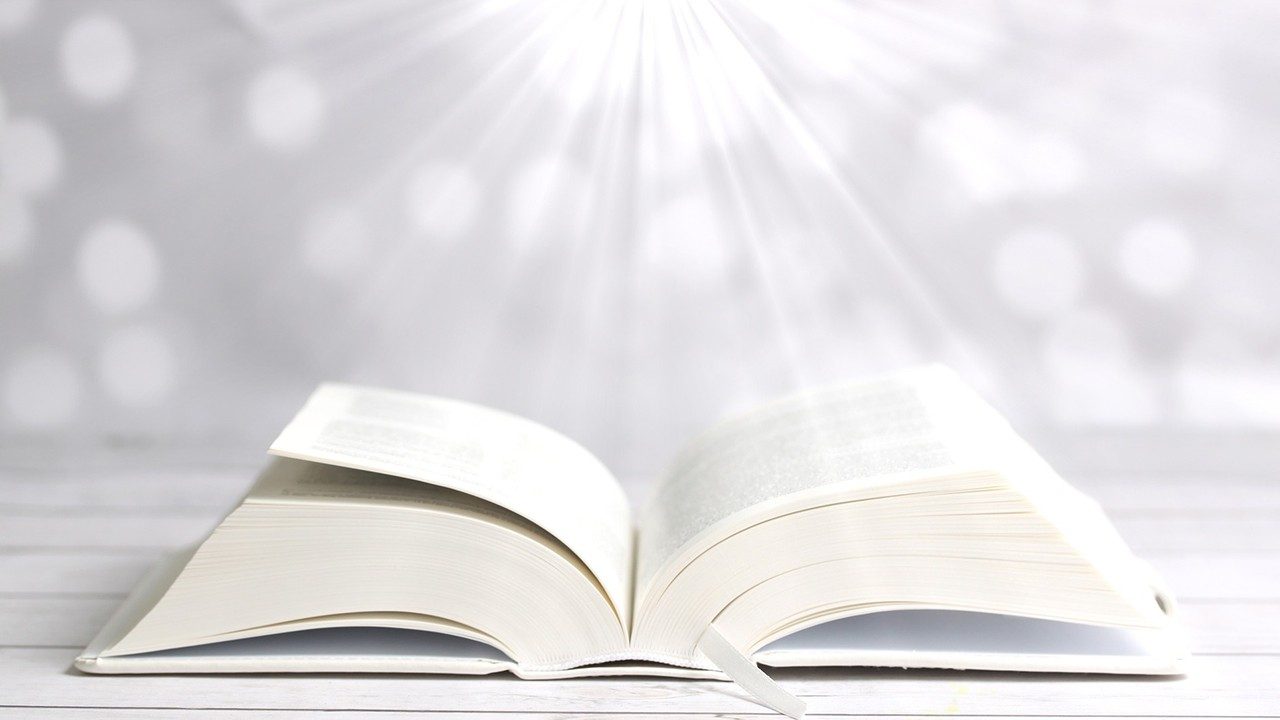 Bài đọc 2
  Chúng tôi sẵn sàng hiến cho anh em, không những Tin Mừng của Thiên Chúa, mà cả mạng sống của chúng tôi nữa.
   Bài trích thư thứ nhất của thánh Phao-lô tông đồ gửi tín hữu Thê-xa-lô-ni-ca.
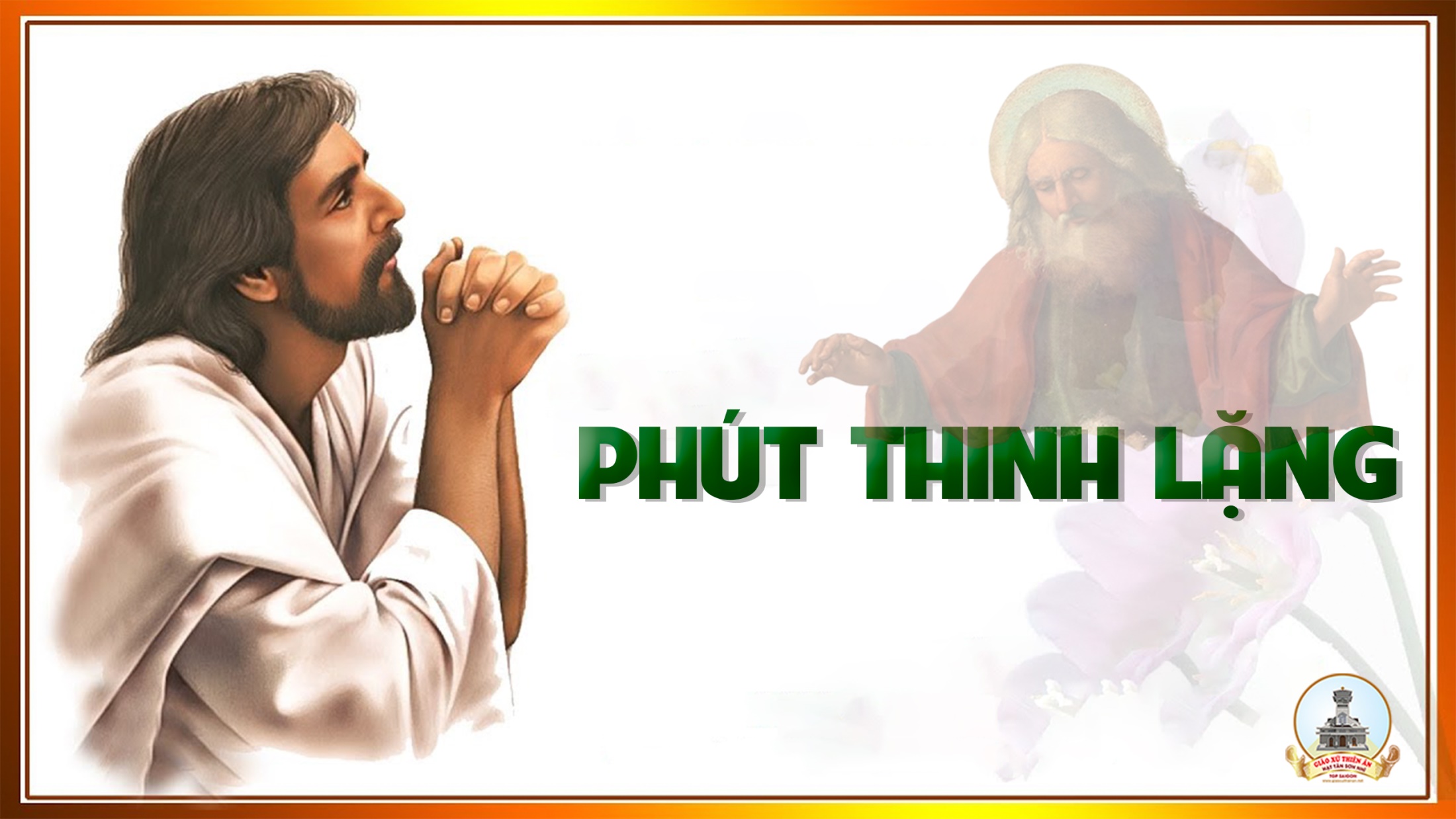 KINH TIN KÍNH
Tôi tin kính một Thiên Chúa là Cha toàn năng, Đấng tạo thành trời đất, muôn vật hữu hình và vô hình.
Tôi tin kính một Chúa Giêsu Kitô, Con Một Thiên Chúa, Sinh bởi Đức Chúa Cha từ trước muôn đời.
Người là Thiên Chúa bởi Thiên Chúa, Ánh Sáng bởi Ánh Sáng, Thiên Chúa thật bởi Thiên Chúa thật,
được sinh ra mà không phải được tạo thành, đồng bản thể với Đức Chúa Cha: nhờ Người mà muôn vật được tạo thành.
Vì loài người chúng ta và để cứu độ chúng ta, Người đã từ trời xuống thế.
Bởi phép Đức Chúa Thánh Thần, Người đã nhập thể trong lòng Trinh Nữ Maria, và đã làm người.
Người chịu đóng đinh vào thập giá vì chúng ta, thời quan Phongxiô Philatô; Người chịu khổ hình và mai táng, ngày thứ ba Người sống lại như lời Thánh Kinh.
Người lên trời, ngự bên hữu Đức Chúa Cha, và Người sẽ lại đến trong vinh quang để phán xét kẻ sống và kẻ chết, Nước Người sẽ không bao giờ cùng.
Tôi tin kính Đức Chúa Thánh Thần là Thiên Chúa và là Đấng ban sự sống, Người bởi Đức Chúa Cha và Đức Chúa Con mà ra,
Người được phụng thờ và tôn vinh cùng với Đức Chúa Cha và Đức Chúa Con: Người đã dùng các tiên tri mà phán dạy.
Tôi tin Hội Thánh duy nhất thánh thiện công giáo và tông truyền.
Tôi tuyên xưng có một Phép Rửa để tha tội. Tôi trông đợi kẻ chết sống lại và sự sống đời sau. Amen.
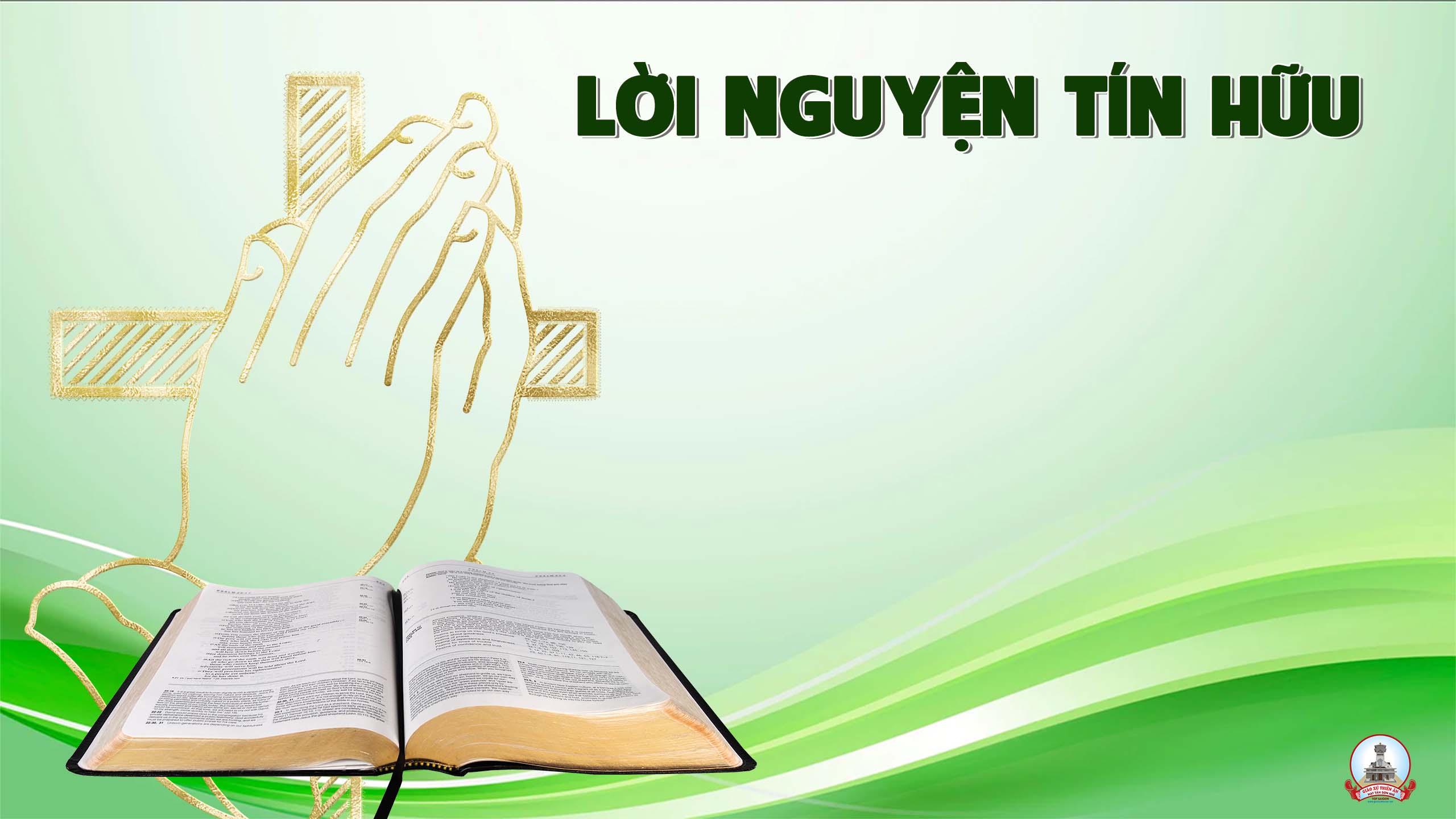 Đức Giêsu đến trần gian không phải để được kẻ hầu người hạ, nhưng là để phục vụ và hiến dâng mạng sống làm giá chuộc muôn người.
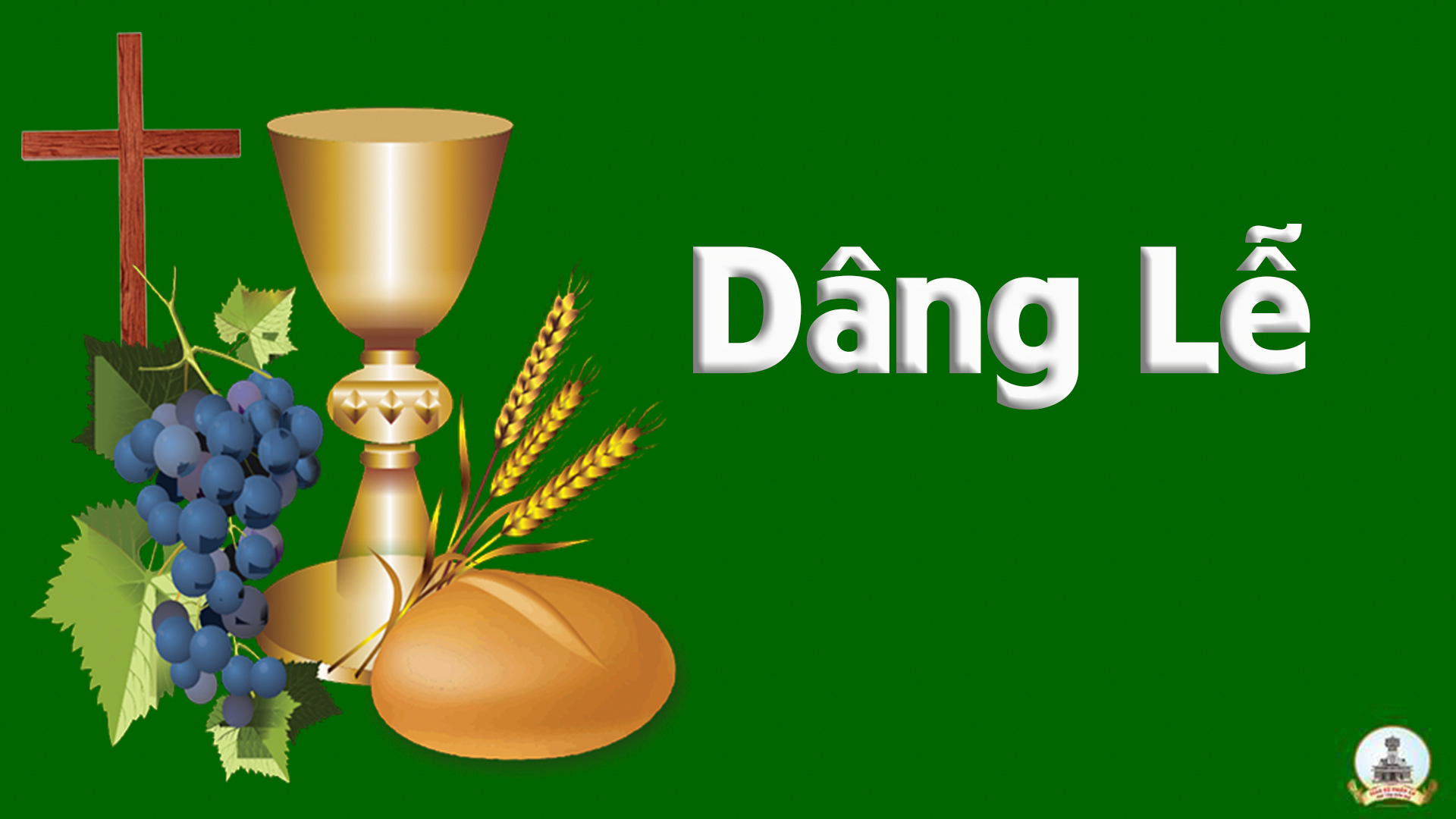 Lời Nguyện Cầu
Nguyễn Duy
Đk: Lời nguyện cầu như hương bay thắm thiết như trời mây. Dâng lên Ngài nguyện ước thắm đầy tuổi thơ dâng trọn từ đây.
Tk1: Từng tấm bánh con dâng để tiến Chúa khoan nhân, chút tình đoàn con bé thơ dâng Ngài từng phút mong chờ.
Đk: Lời nguyện cầu như hương bay thắm thiết như trời mây. Dâng lên Ngài nguyện ước thắm đầy tuổi thơ dâng trọn từ đây.
Tk2: Nguyện Chúa xuống muôn ân cuộc sống mãi khang an, cho mẹ và cha chúng con suốt đời hạnh phúc dư tràn.
Đk: Lời nguyện cầu như hương bay thắm thiết như trời mây. Dâng lên Ngài nguyện ước thắm đầy tuổi thơ dâng trọn từ đây.
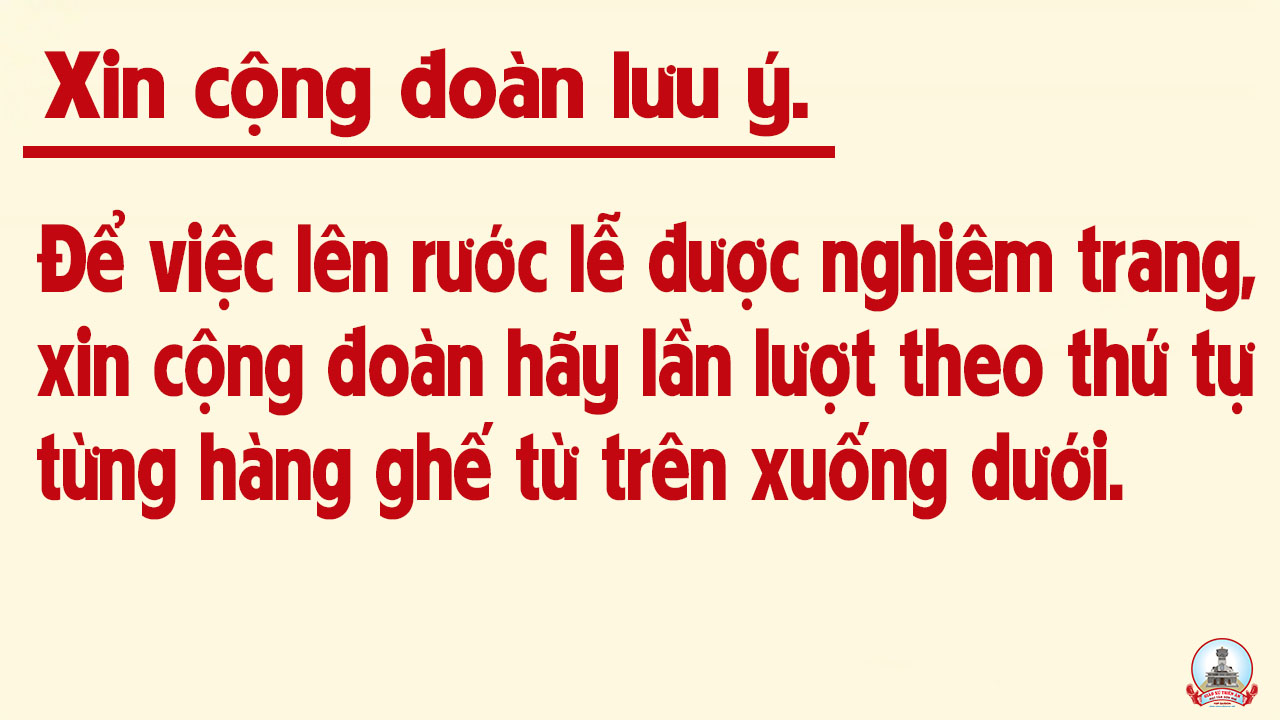 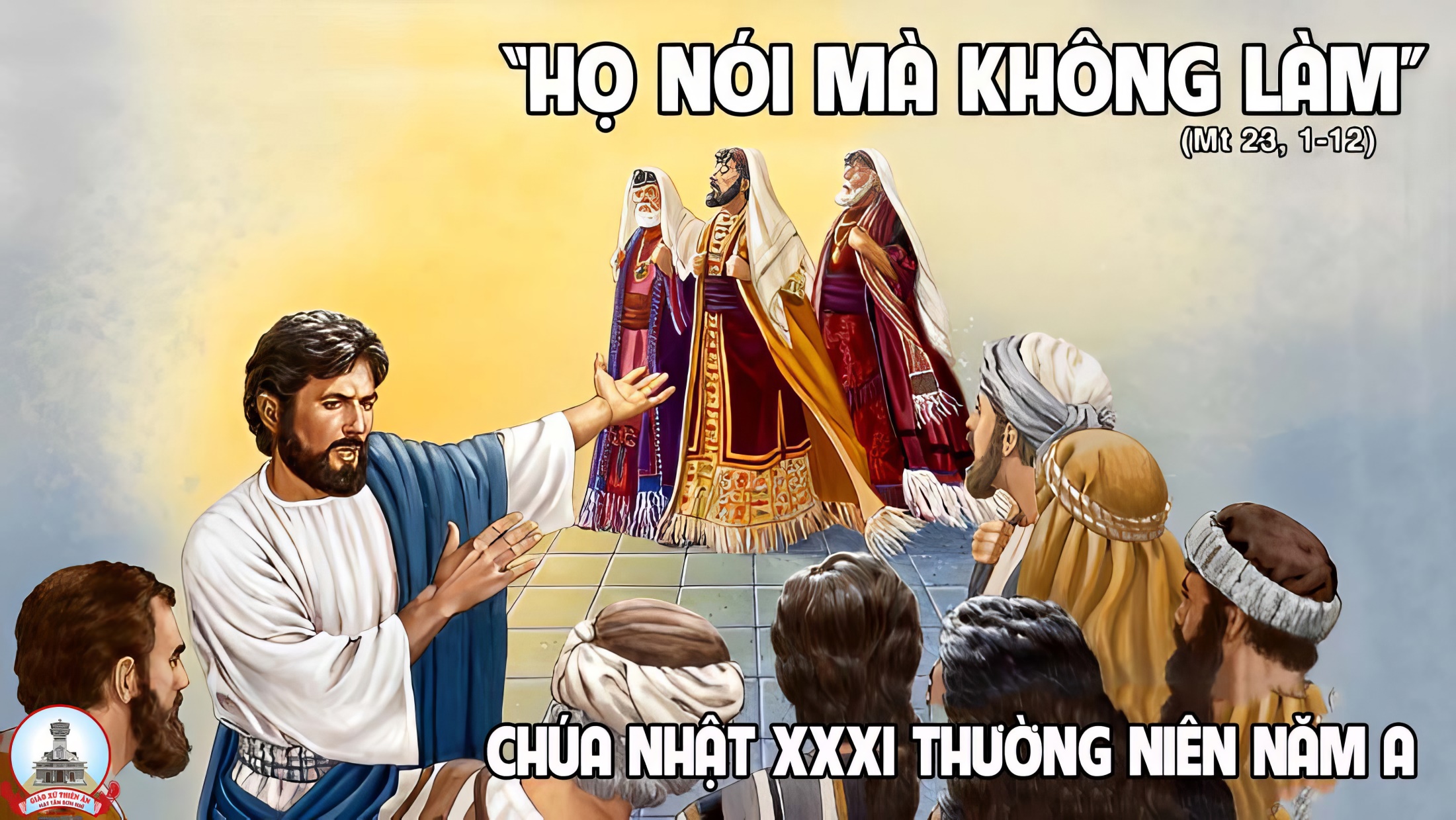 Ca Nguyện Hiệp LễTình Ca Vô Tận
Tk1: Tình Ngài như mạch sống chan chứa thắm thiết như dòng sông, rộng lớn bát ngát biển đông. Tình Ngài cao thật cao như núi chất ngất tầng mây, cho con say sưa niềm vui mới trong tay Ngài êm ái luôn bao bọc con mãi.
Đk: Xin cho con một trái tim nồng say, xin cho con tình mến chẳng phai. Ngay trong hôm nay hay trong tương lai, mến Chúa mãi chẳng phai, mến Chúa chẳng đổi thay.
Tk2: Tình Ngài như mạch đất tươi tốt bát ngát rừng xanh, như gió quyến hấp trời thanh. Tình Ngài bao bọc con như tiếng hát mẹ ru, vòng tay yêu đương Ngài như mơ, ôm con lạc bơ vơ, môi say niềm nhung nhớ.
Đk: Xin cho con một trái tim nồng say, xin cho con tình mến chẳng phai. Ngay trong hôm nay hay trong tương lai, mến Chúa mãi chẳng phai, mến Chúa chẳng đổi thay.
Tk3: Tình Ngài như là suối tuôn chảy mãi chẳng hề thôi, yêu mến mãi chẳng hề thôi. Tình Ngài như là trăng soi bóng lữ khách lầm than, lê bước trong đêm mù cô đơn, đôi tay Ngài săn đón theo con từng năm tháng.
Đk: Xin cho con một trái tim nồng say, xin cho con tình mến chẳng phai. Ngay trong hôm nay hay trong tương lai, mến Chúa mãi chẳng phai, mến Chúa chẳng đổi thay.
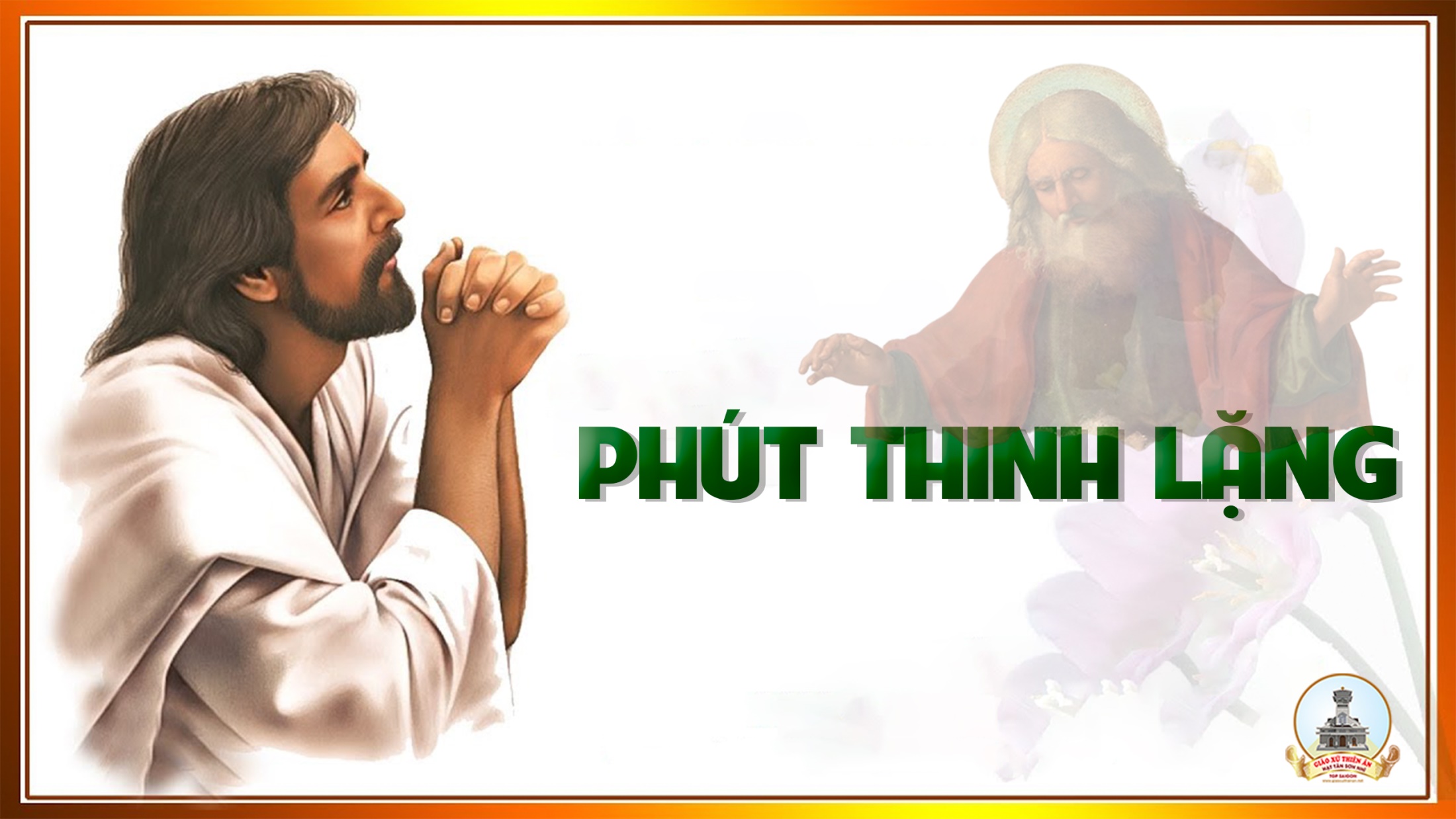 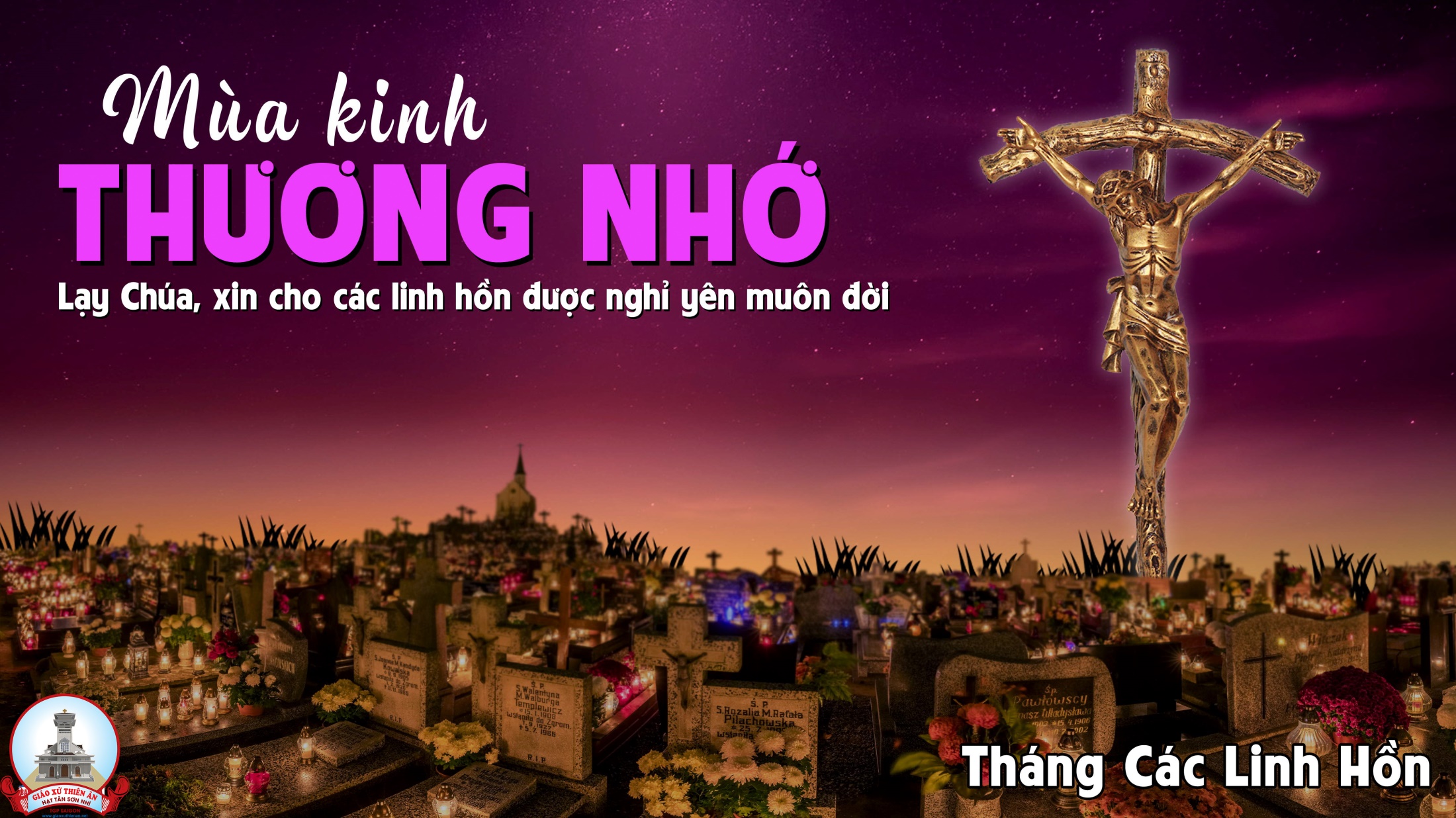 Ca Kết LễTừ Chốn Tối TămKim Long
Đk: Maria, Mẹ ơi! Mẹ đoái nghe lời bao người từ chốn tối tăm vương bao u sầu, vẫn vững tâm trông lên kêu cầu.
Tk1: Đây vực sâu thương đau, bao hồn đang khấn cầu, Mẹ đến cứu đưa về nơi an vui. Trông vì bao công ân Con Mẹ xưa giáng trần, chịu chết để xóa tội cho muôn dân.
Đk: Maria, Mẹ ơi! Mẹ đoái nghe lời bao người từ chốn tối tăm vương bao u sầu, vẫn vững tâm trông lên kêu cầu.
Tk2: Cam chịu bao thương đau mong đền muôn lỗi lầm, để Chúa dẫn đưa về nơi thiên cung. Nhưng nguyện xin Trinh Vương mau dủ thương chữa bầu để Chúa rút bớt thời gian thương đau.
Đk: Maria, Mẹ ơi! Mẹ đoái nghe lời bao người từ chốn tối tăm vương bao u sầu, vẫn vững tâm trông lên kêu cầu.
Tk3: Bao người xưa chung vui, nay còn ai đoái hoài, tình nghĩa thế gian tựa cơn mây bay. Thân phận nay cô đơn chỉ còn trông có Mẹ, Mẹ đến cứu vớt hồn bao đau thương.
Đk: Maria, Mẹ ơi! Mẹ đoái nghe lời bao người từ chốn tối tăm vương bao u sầu, vẫn vững tâm trông lên kêu cầu.
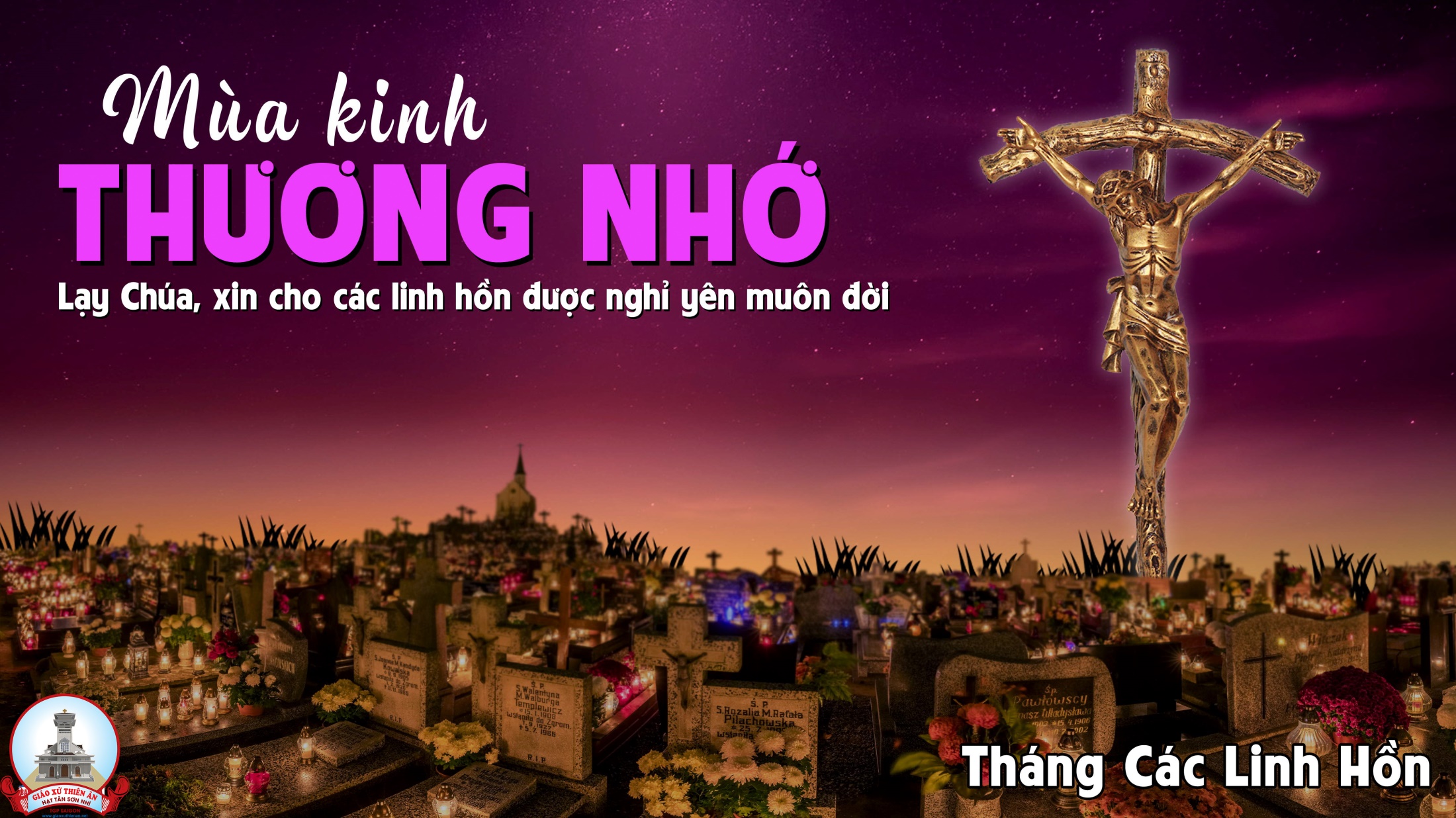